FLASH CARDS
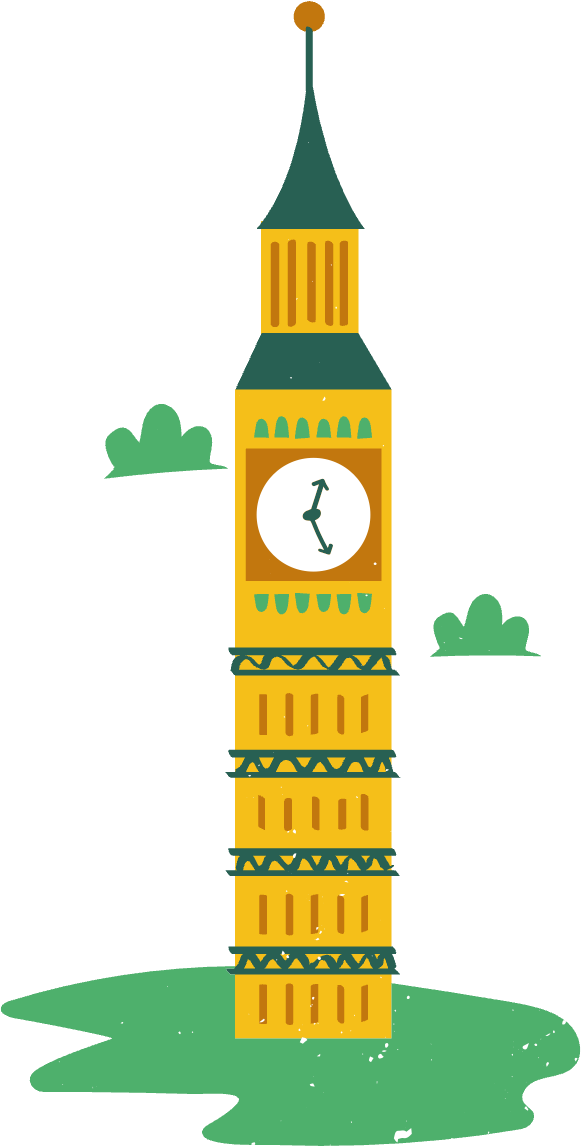 COUNTRIES MEMORY GAME
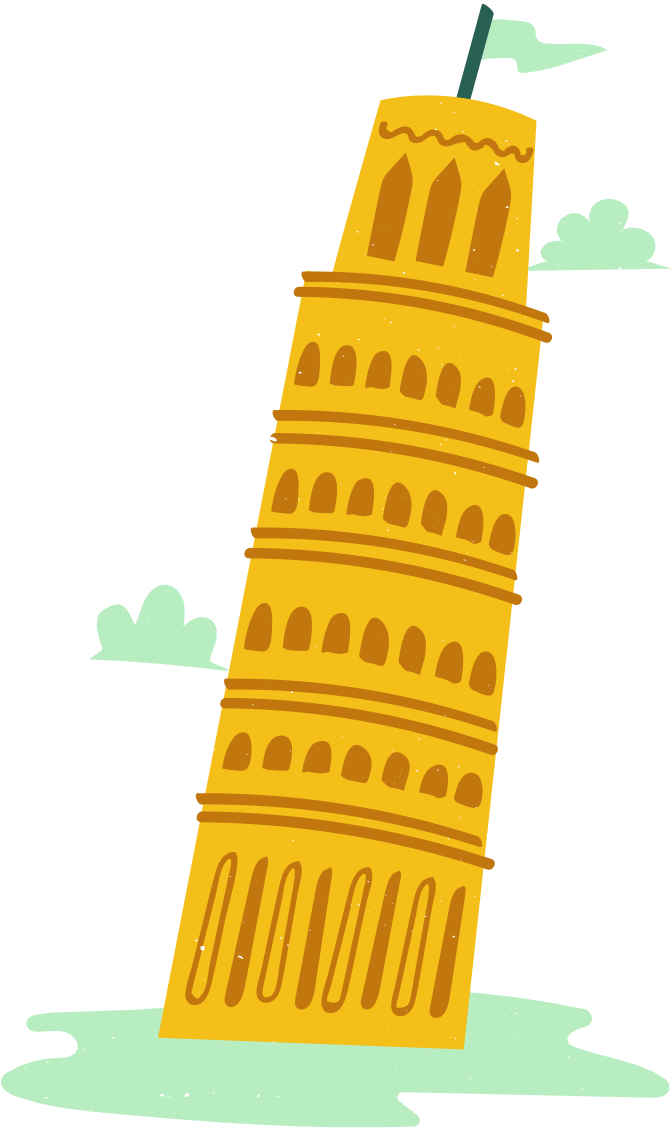 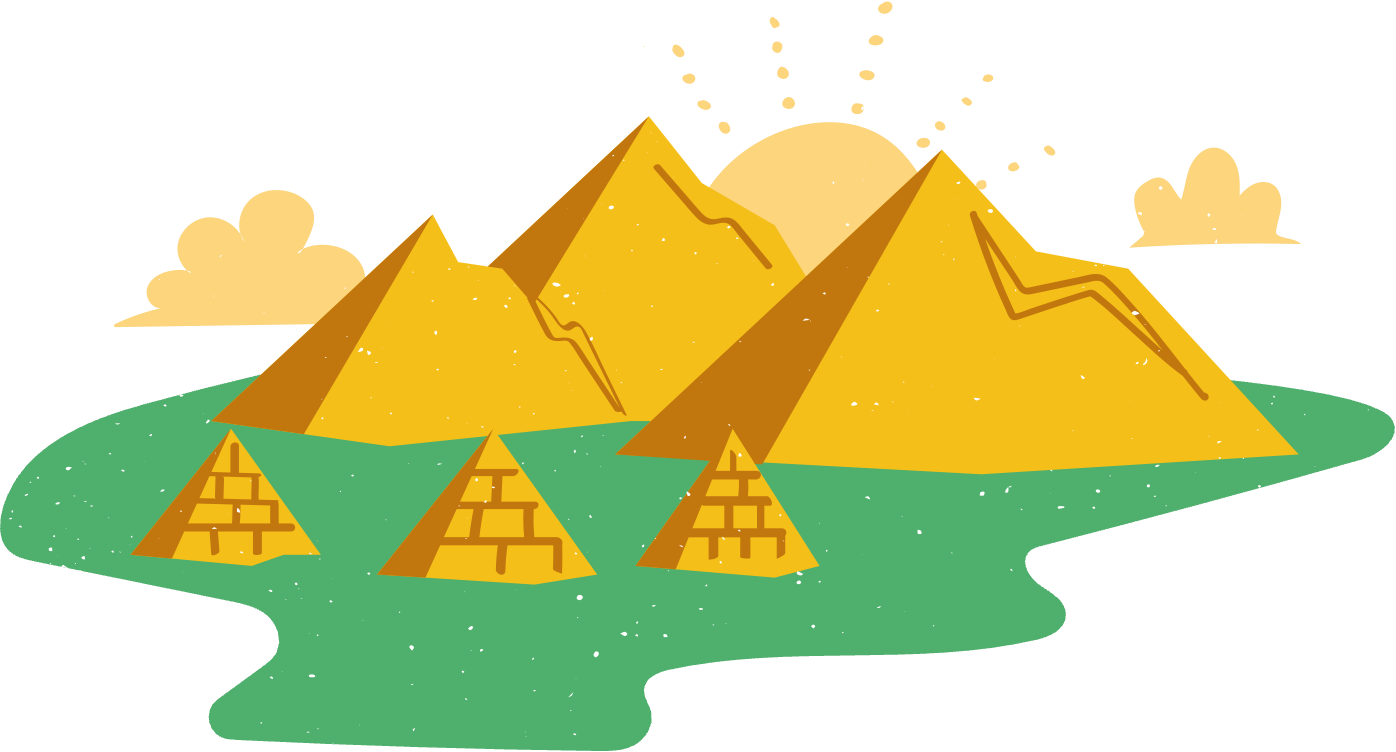 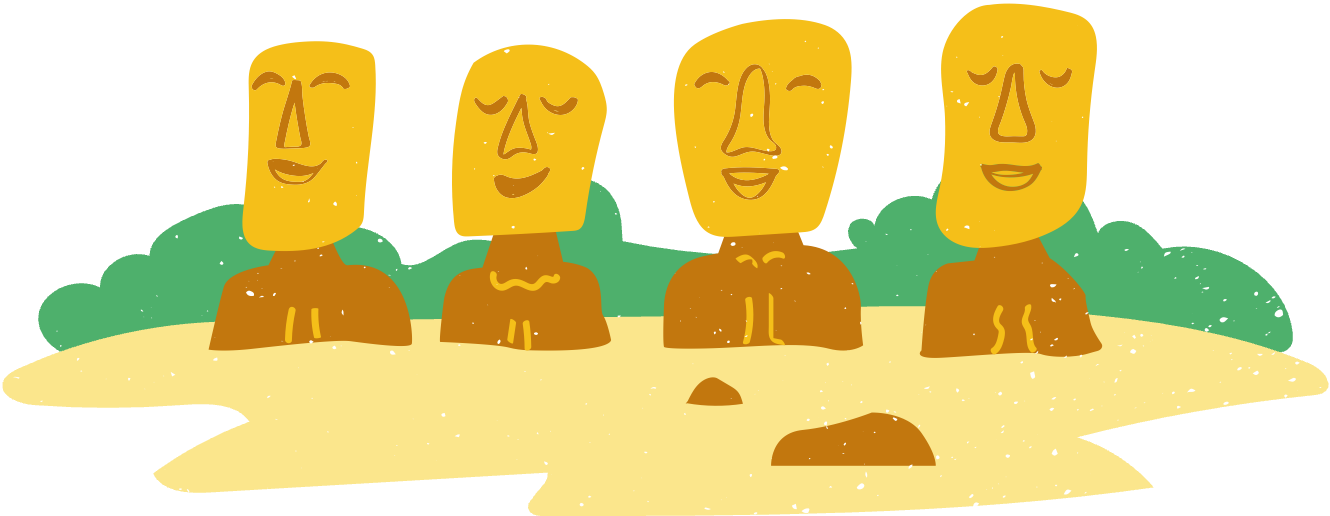 HOW TO USE THIS PRESENTATION
Google Slides
PowerPoint
Canva
Click on the "Google Slides" button below this presentation preview. Make sure to sign in to your Google account. Click on "Make a copy." Start editing your presentation.
Alternative: Click on the "Share" button on the top right corner in Canva and click on "More" at the bottom of the menu. Enter "Google Drive" in the search bar and click on the GDrive icon to add this design as a Google slide in your GDrive.
Click on the "PowerPoint" button below this presentation preview. Start editing your presentation.
Alternative: From Canva template file, Click on the "Share" button on the top right corner in Canva and click on "More" at the bottom of the menu. Enter "PowerPoint" in the search bar and click on the PowerPoint icon to download.
Click on the "Canva" button under this presentation preview. Start editing your presentation. You need to sign in to your Canva account.
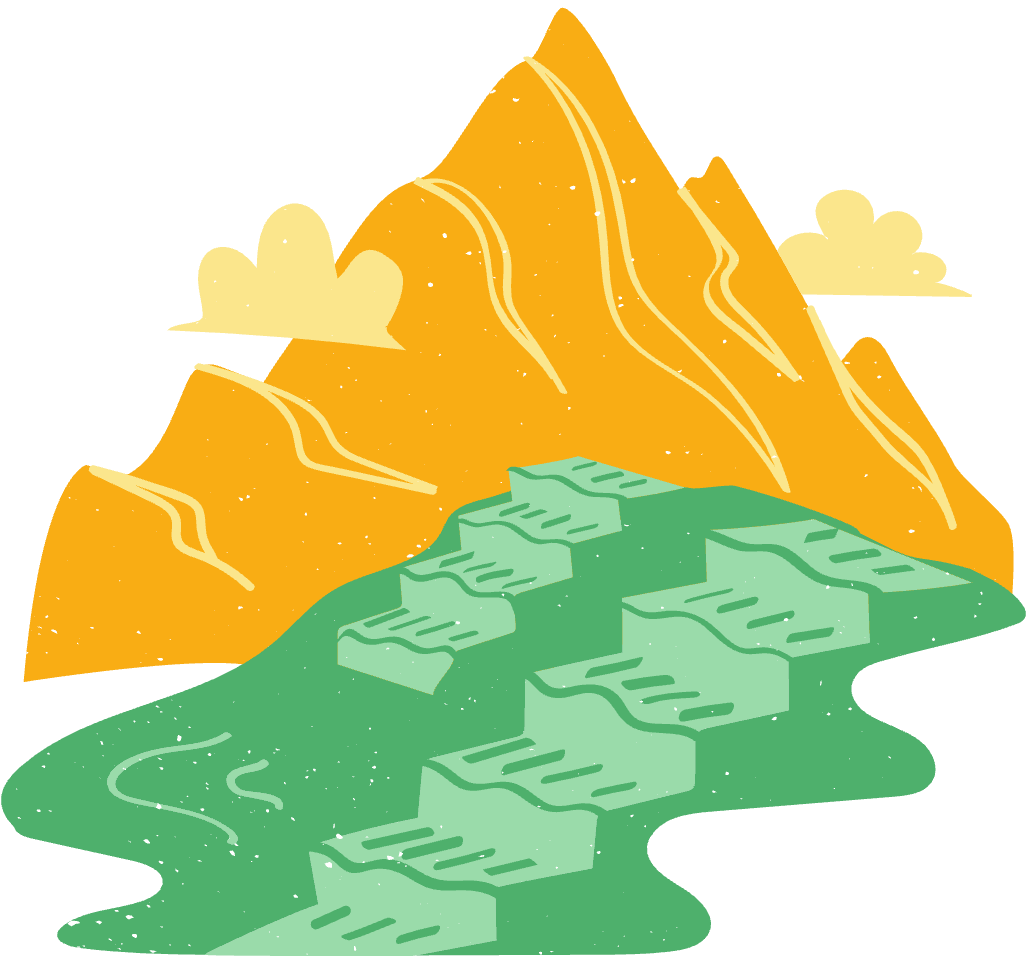 HELLO!
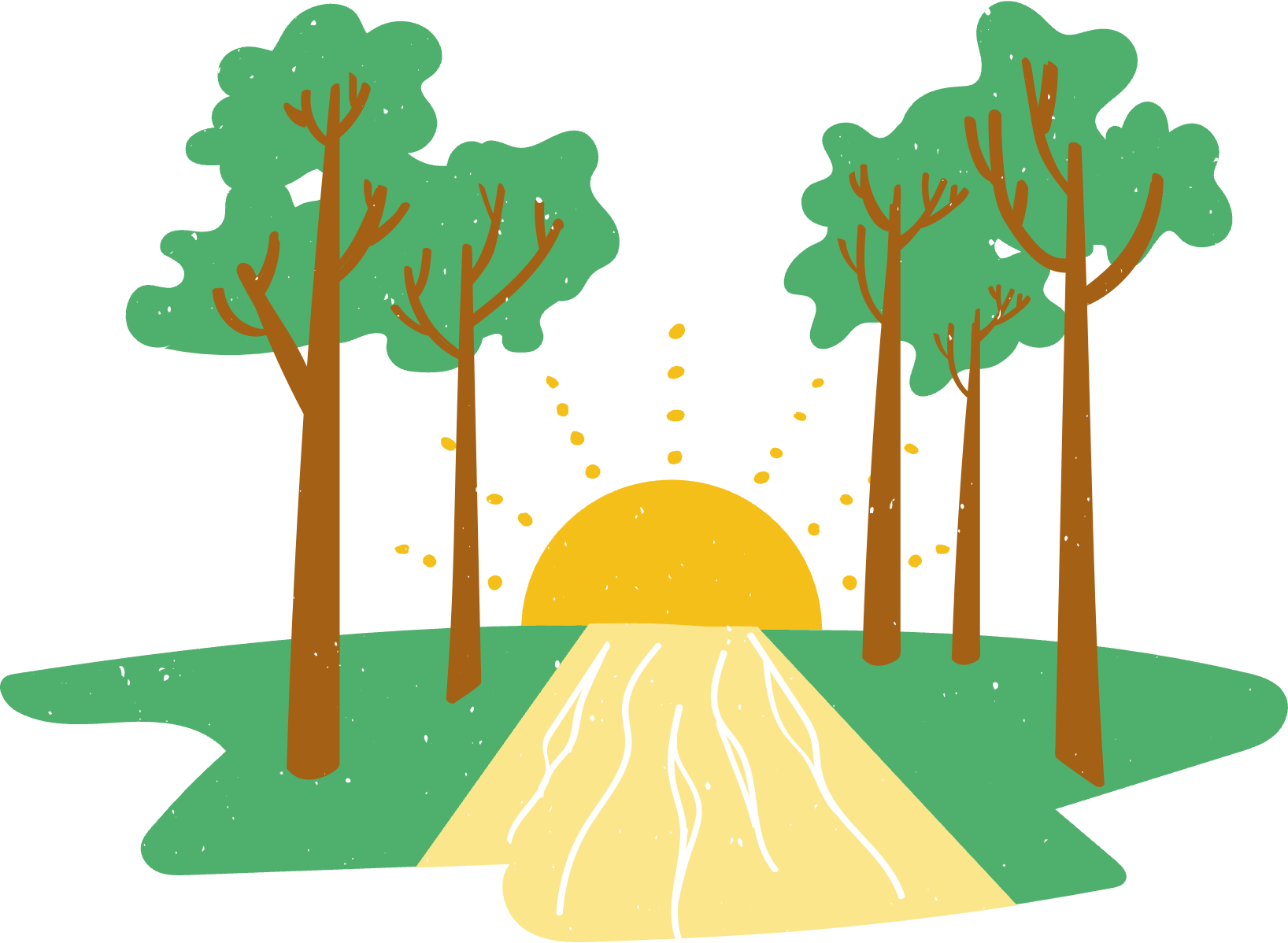 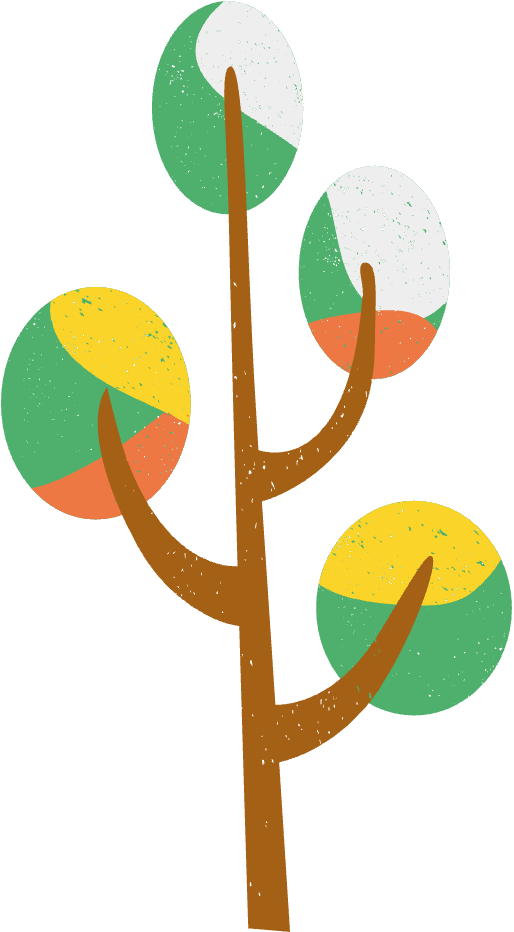 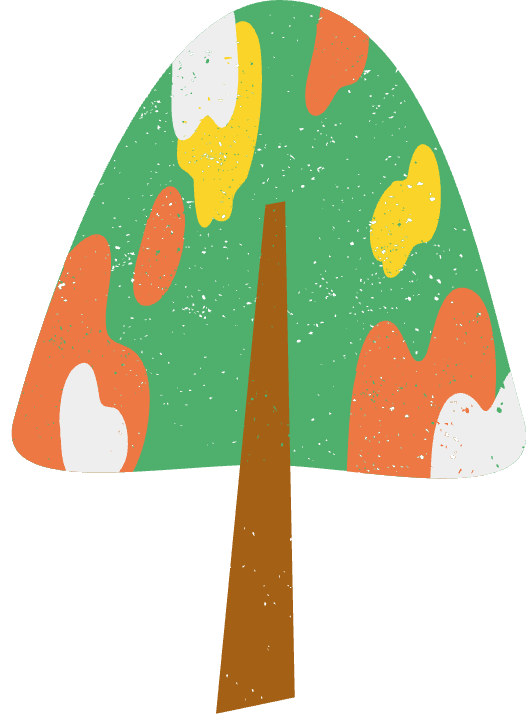 MEMORY GAME
Match the following flags with countries and guess the nationalities
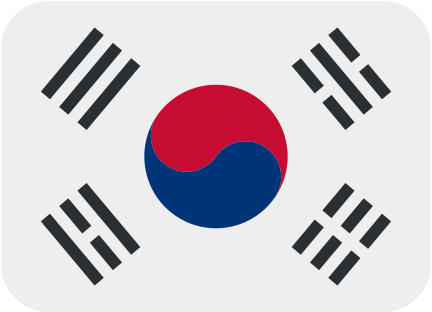 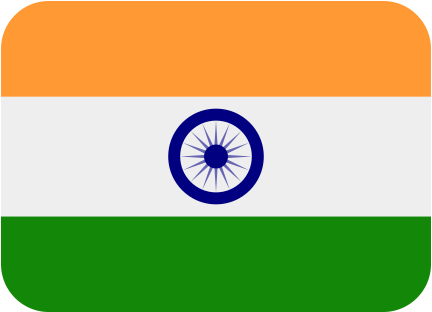 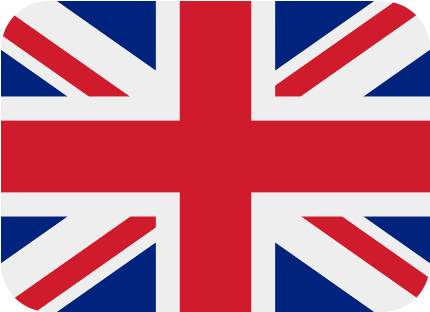 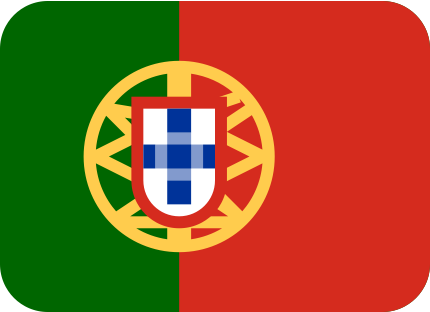 Bahamas
Japan
Thailand
India
United Kingdom
South Korea
Portugal
Canada
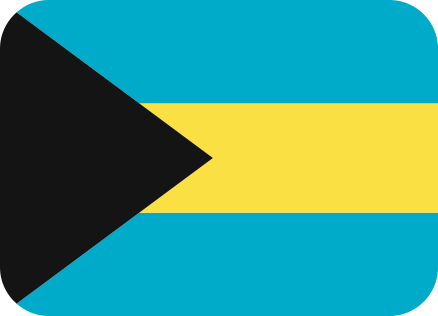 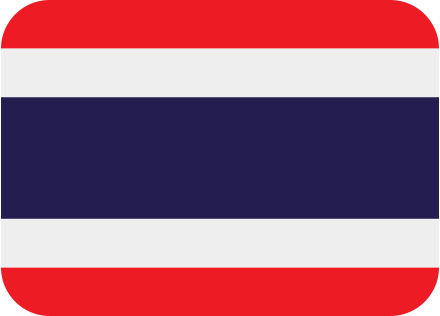 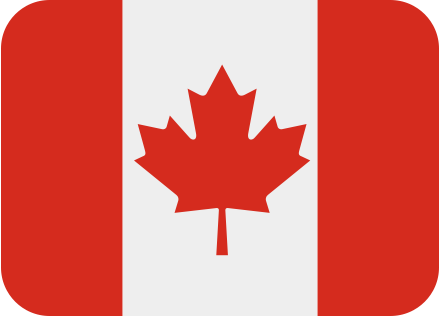 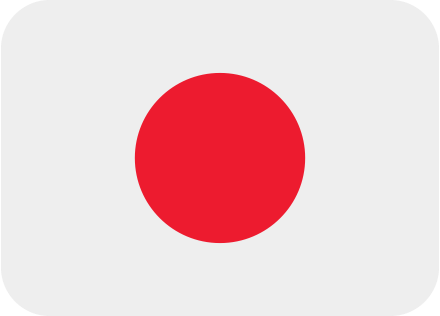 MEMORY GAME
ANSWER
Match the following flags with countries and guess the nationalities
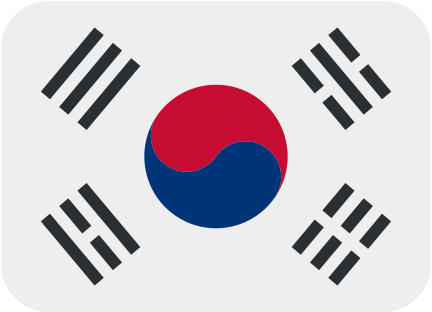 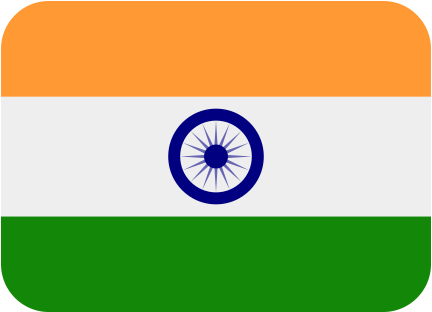 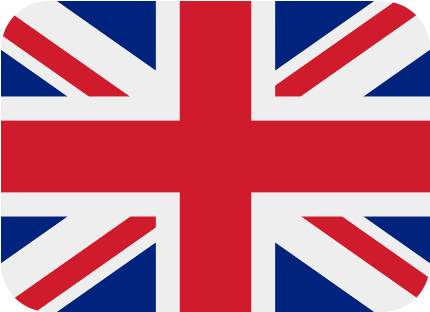 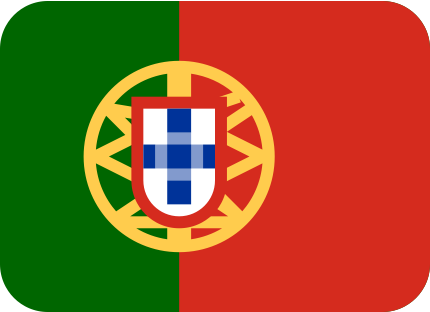 United Kingdom
Portugal
India
South Korea
Japan
Canada
Portugal
Bahamas
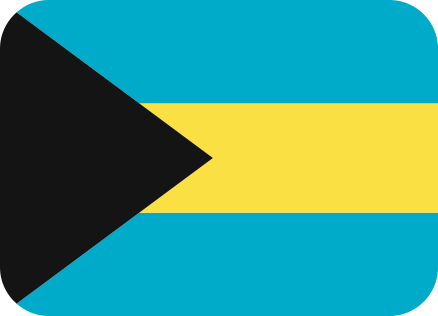 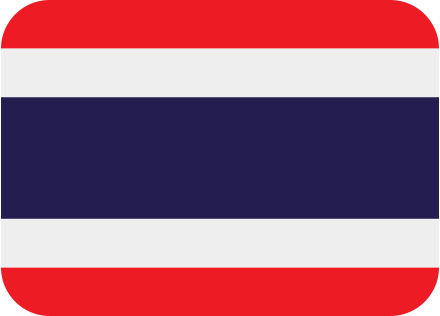 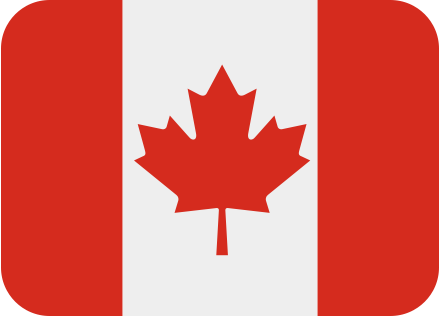 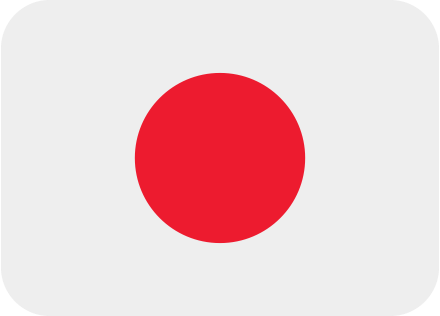 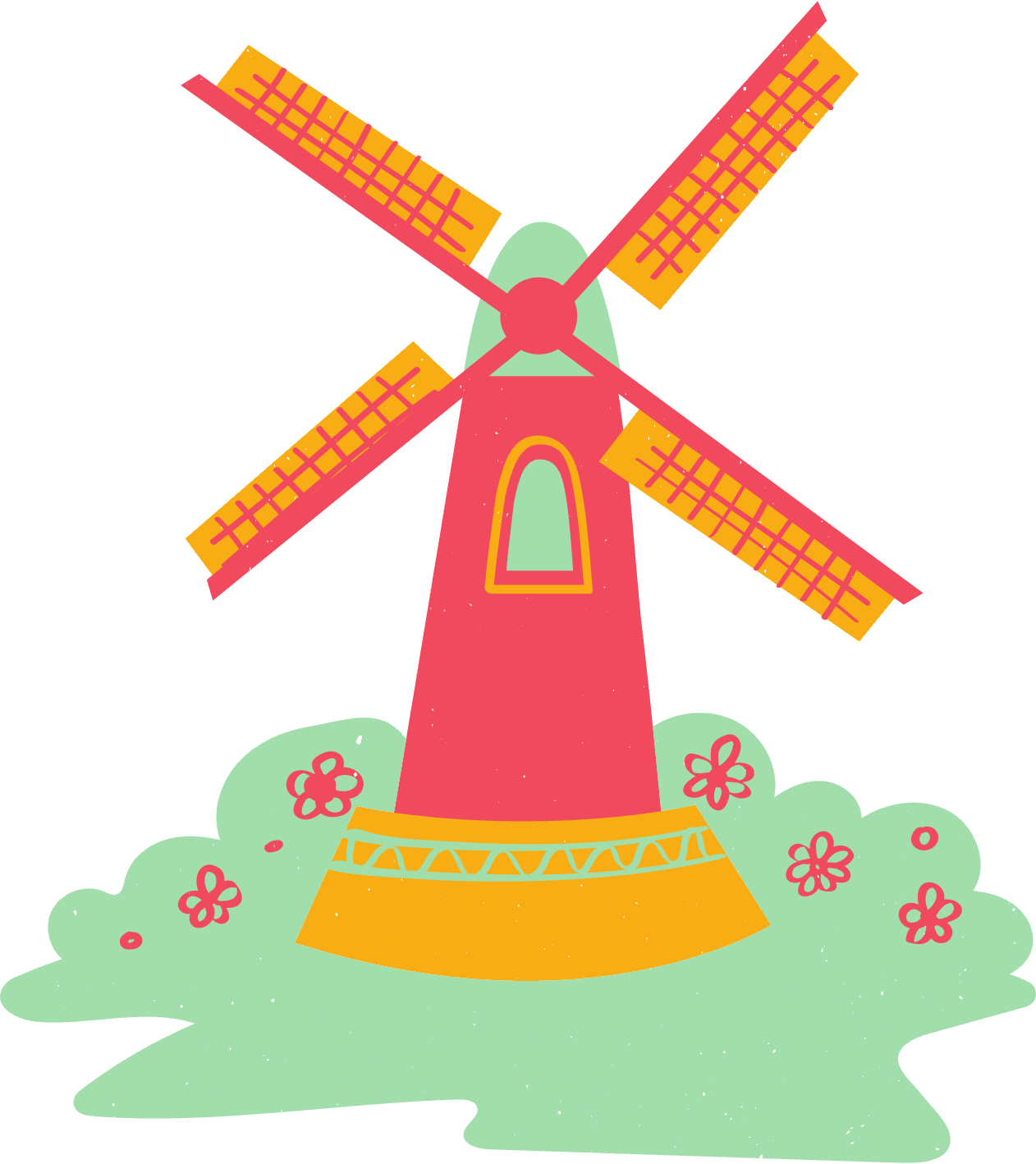 TRY AGAIN!
Lorem ipsum dolor sit amet consectetur.
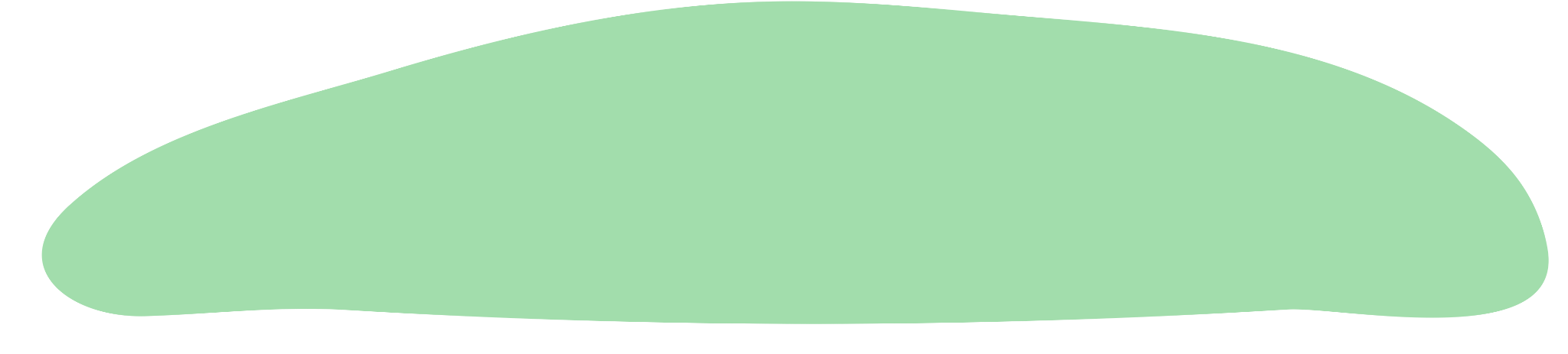 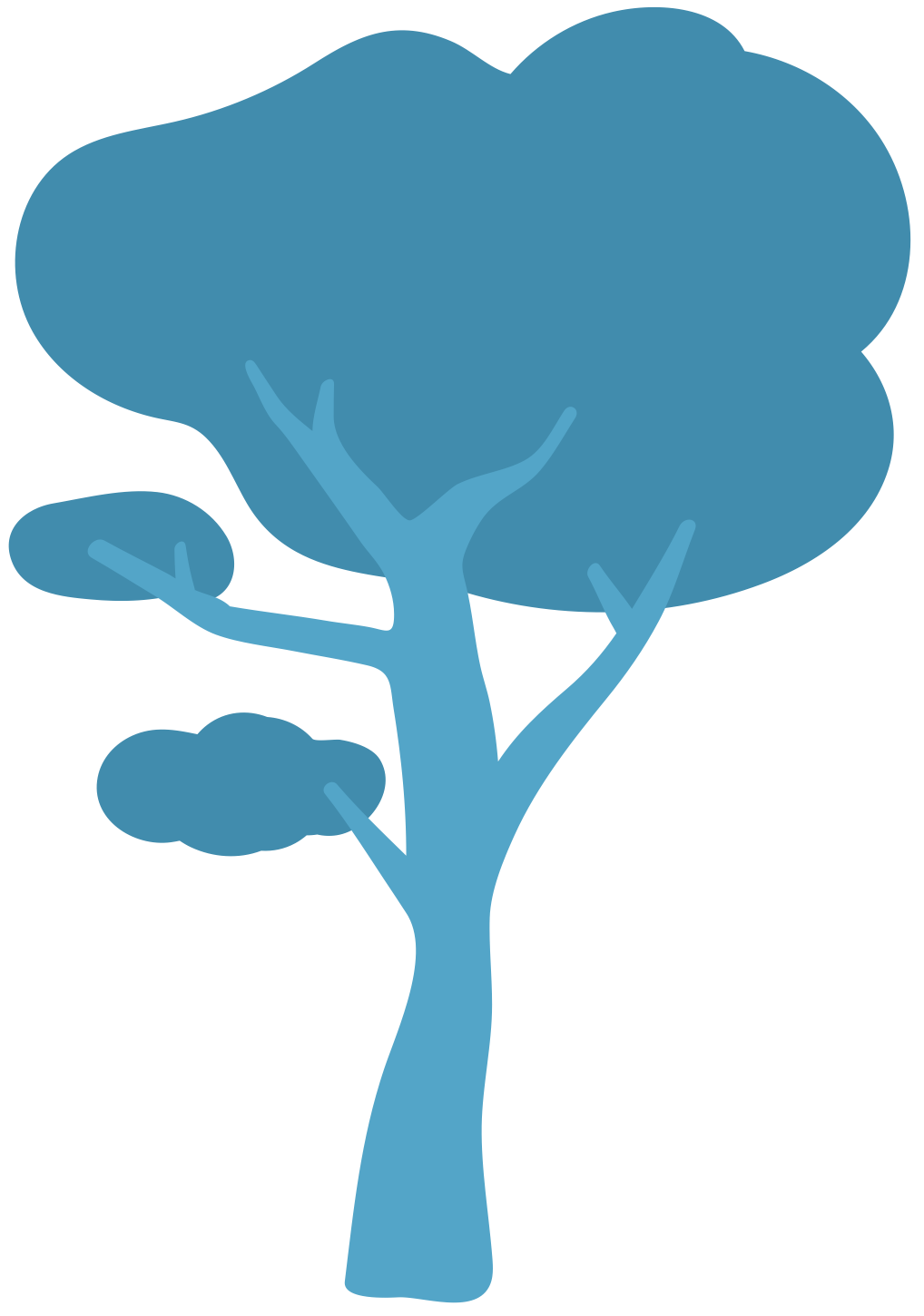 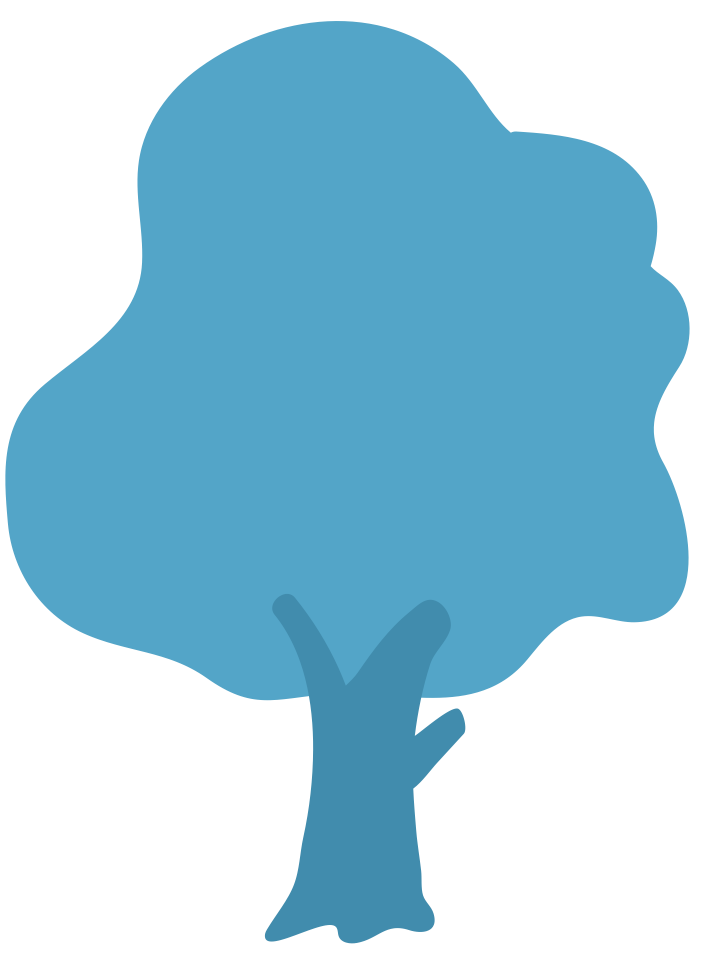 HELLO!
MY NAME IS LORENZO.
I’M FROM ITALY
I’M ITALIAN.
HELLO!
MY NAME IS JANE.
I’M FROM DENMARK.
I’M DANISH.
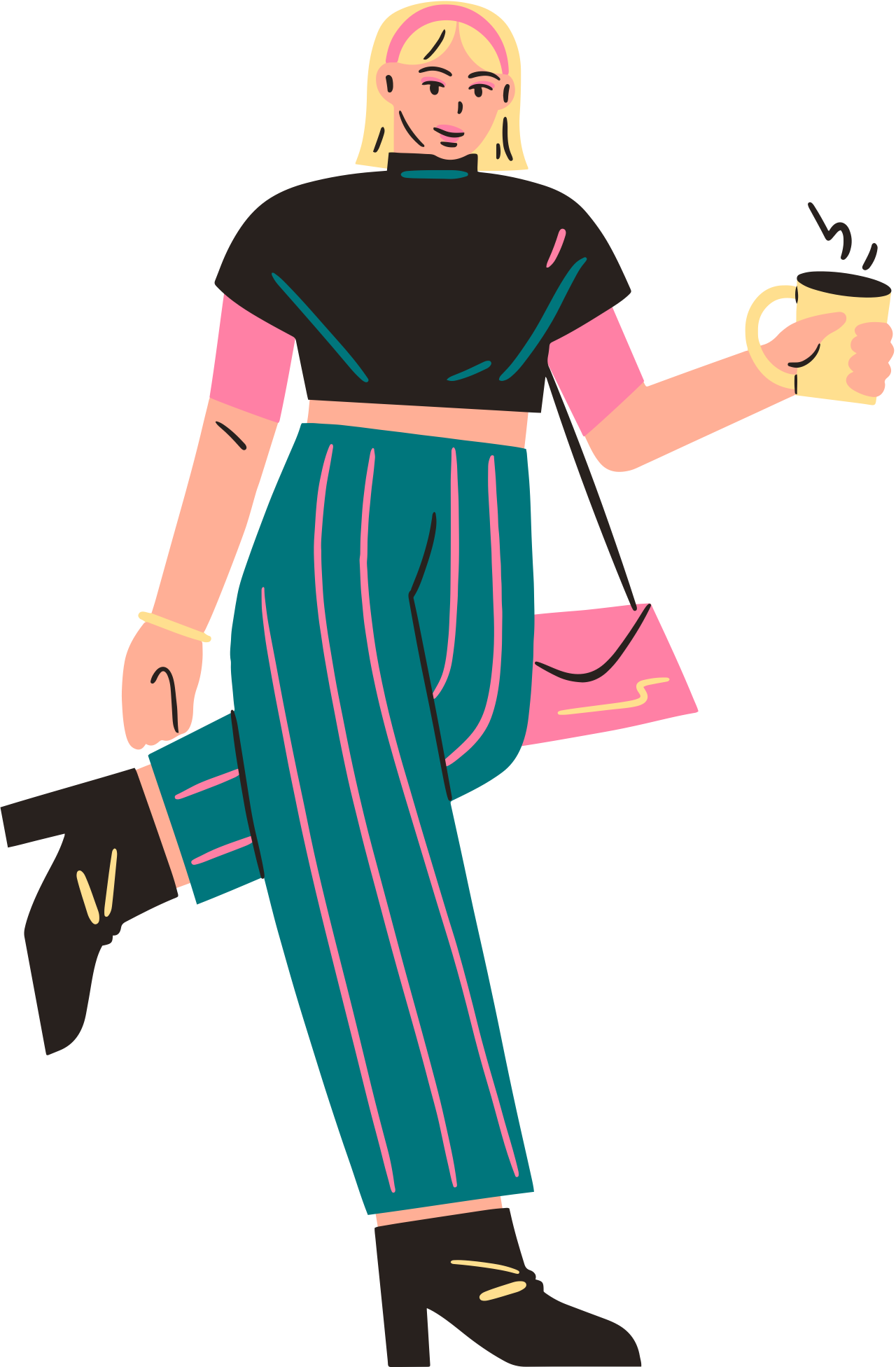 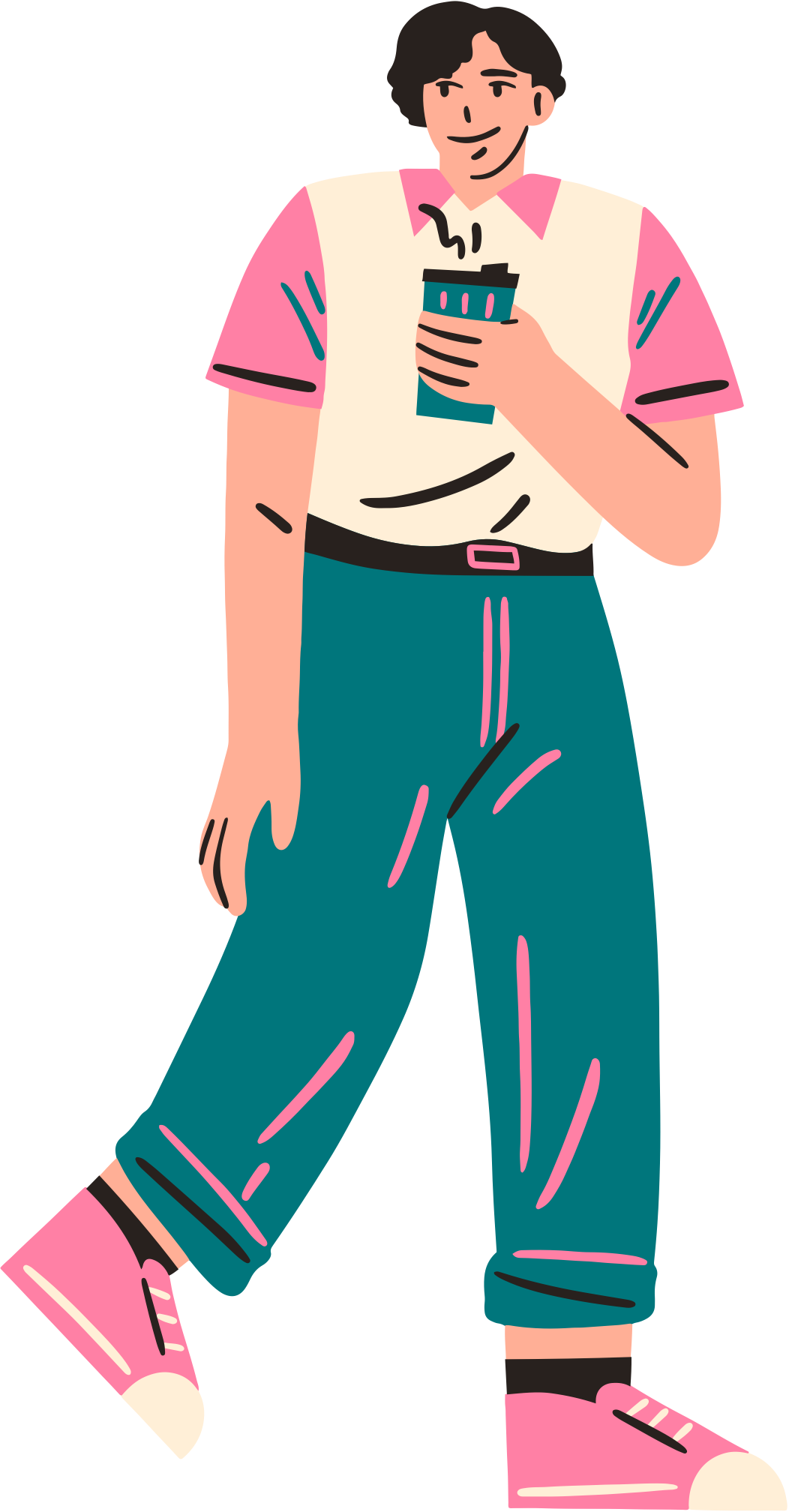 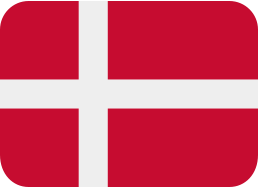 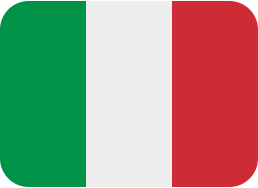 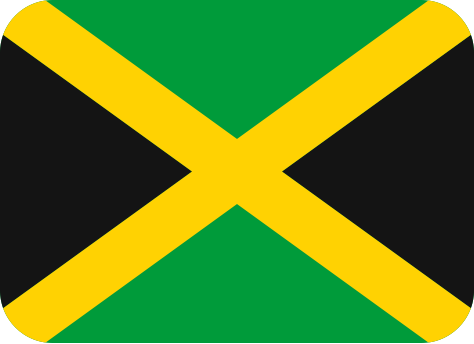 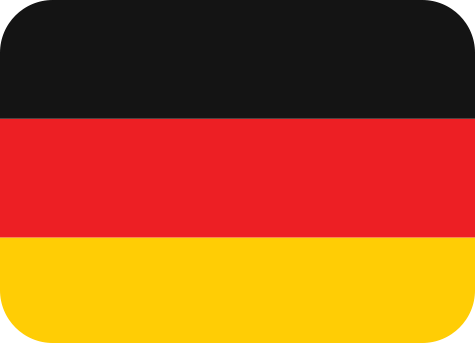 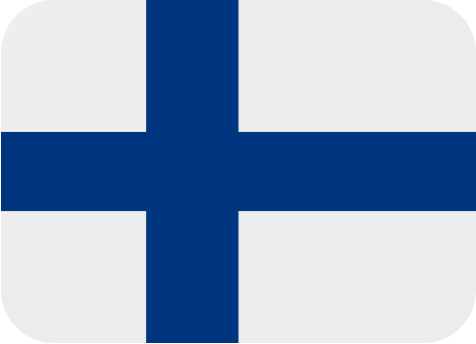 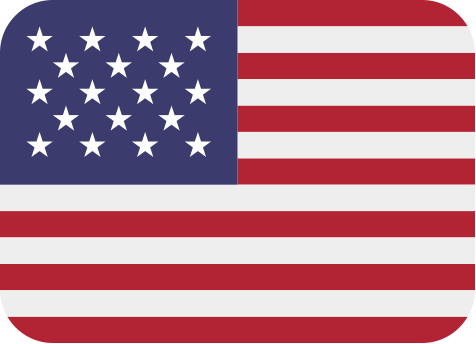 Jamaica
Germany
Finland
United States
WRITE YOUR TOPIC OR IDEA
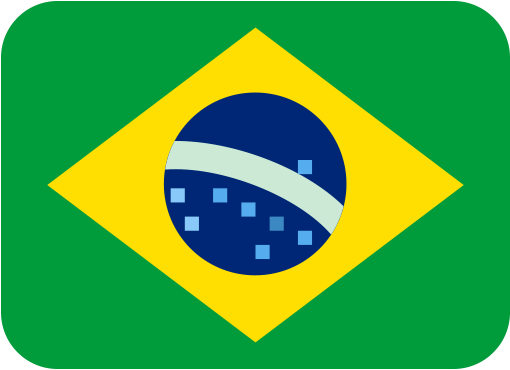 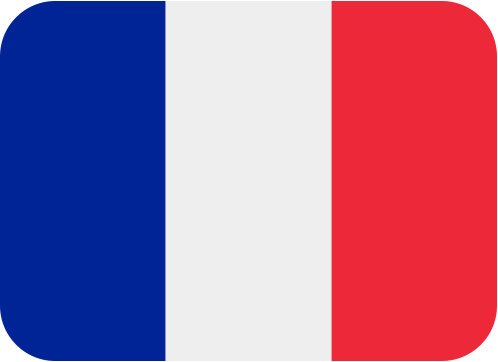 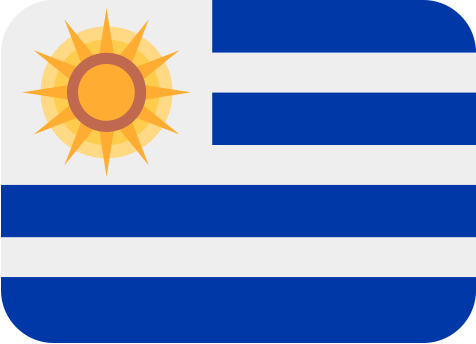 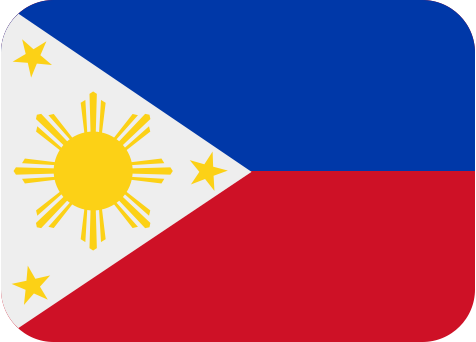 Uruguay
Philippines
France
Brazil
WHERE ARE THEY FROM?
Look at the pictures and complete the sentences with countries and nationalities from the box
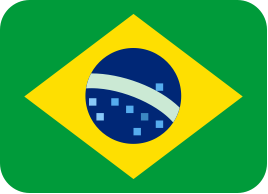 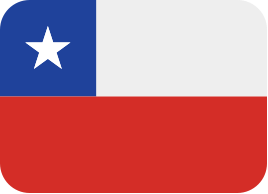 SHE IS MARIA. SHE IS FROM   BRAZIL
SHE IS     BRAZILIAN
HE IS BEN. HE IS FROM    CHILE
SHE IS     CHILEAN
WHERE ARE THEY FROM?
ANSWER
Look at the pictures and complete the sentences with countries and nationalities from the box
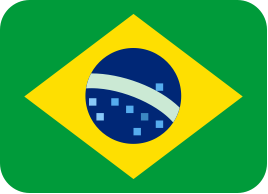 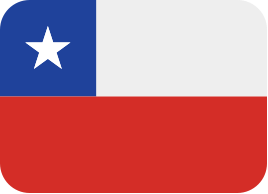 SHE IS MARIA. SHE IS FROM   BRAZIL
SHE IS     BRAZILIAN
HE IS BEN. HE IS FROM    CHILE
SHE IS     CHILEAN
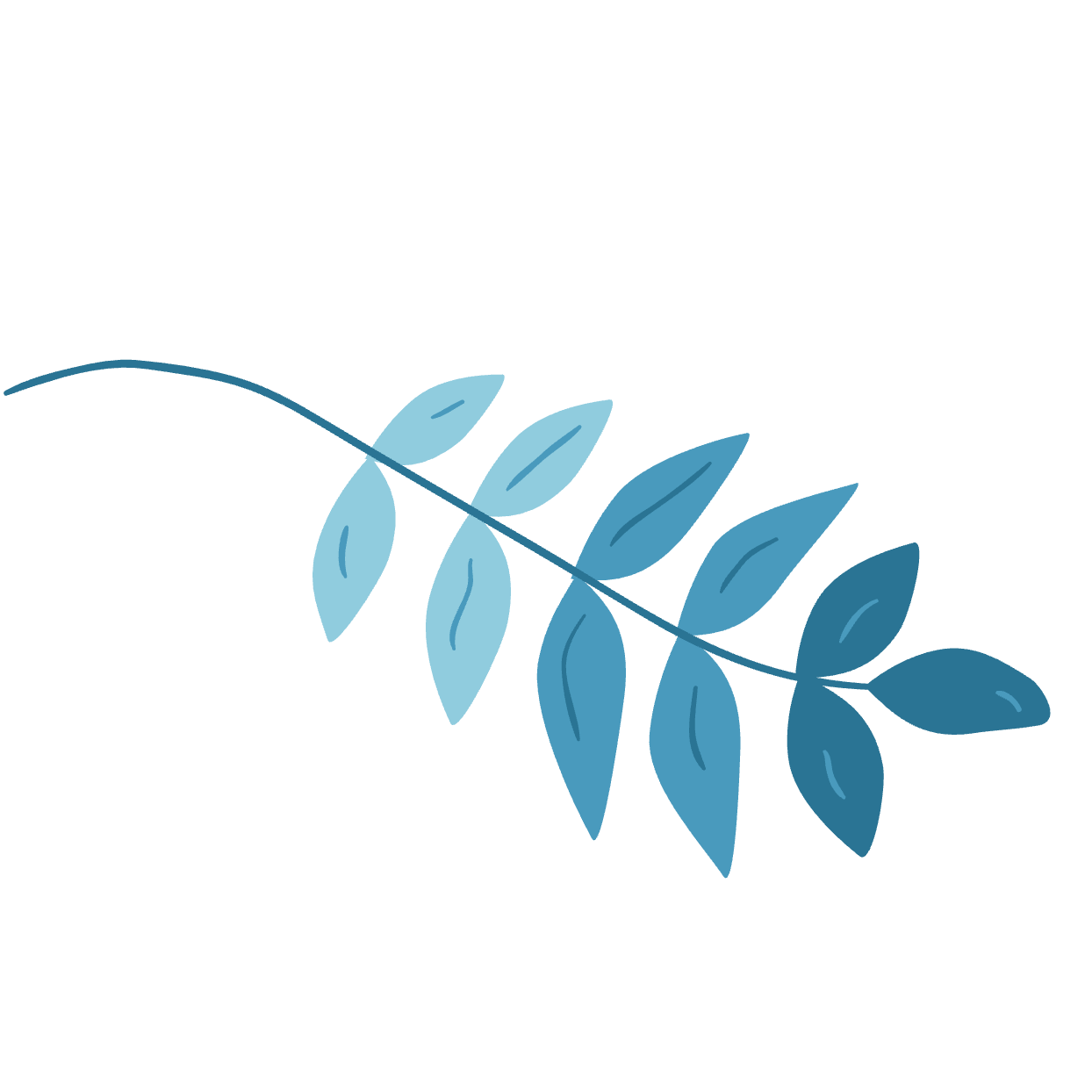 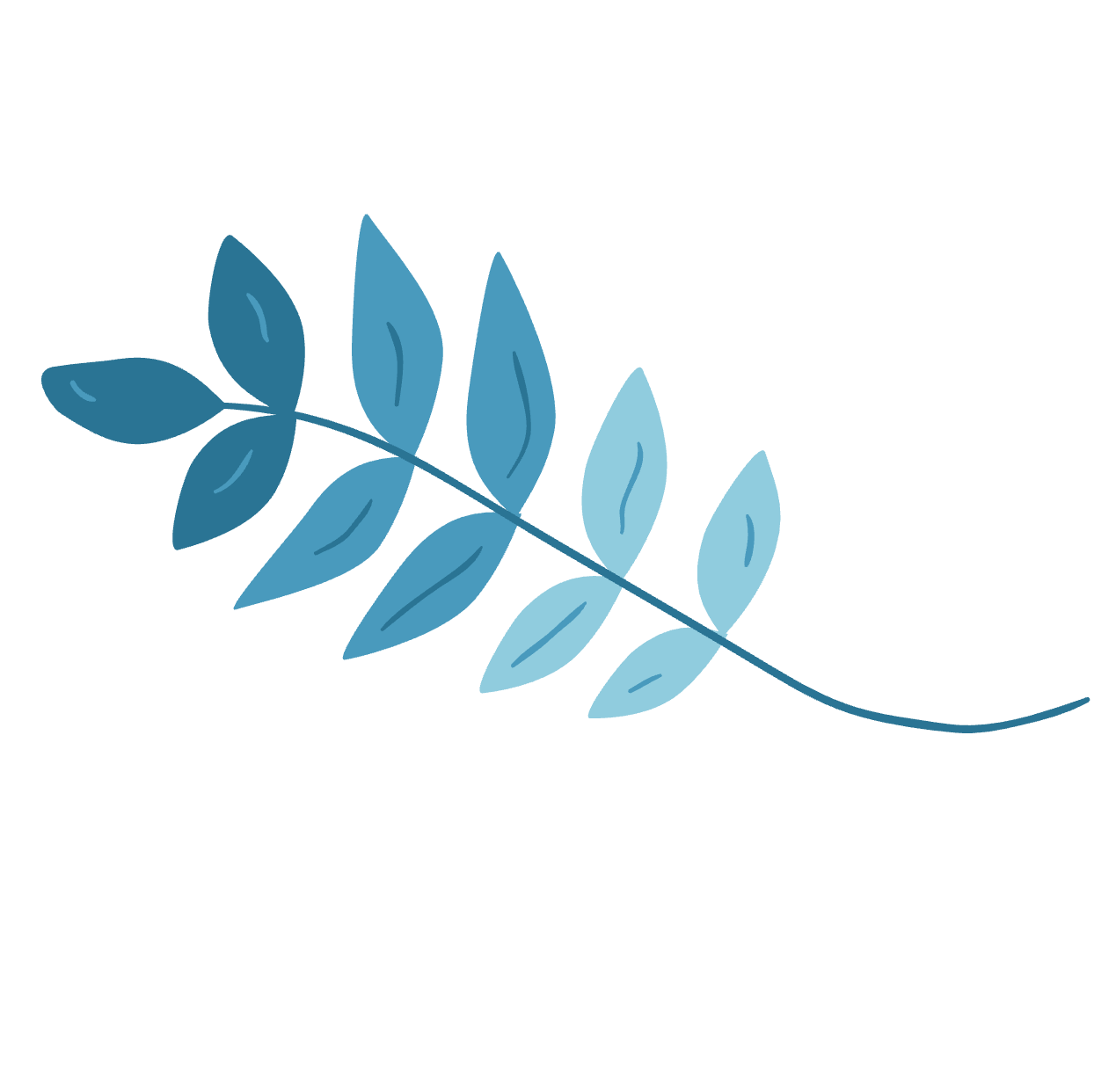 GREAT JOB!
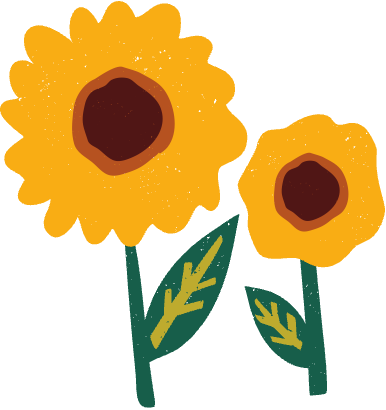 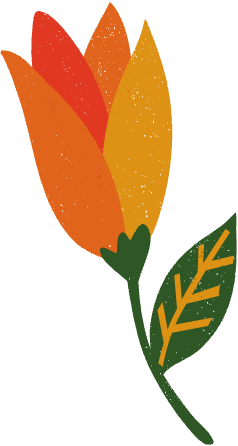 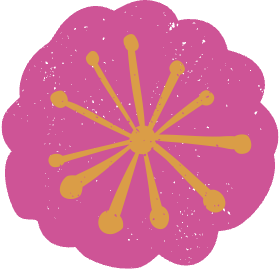 GUESS WHERE IT IS
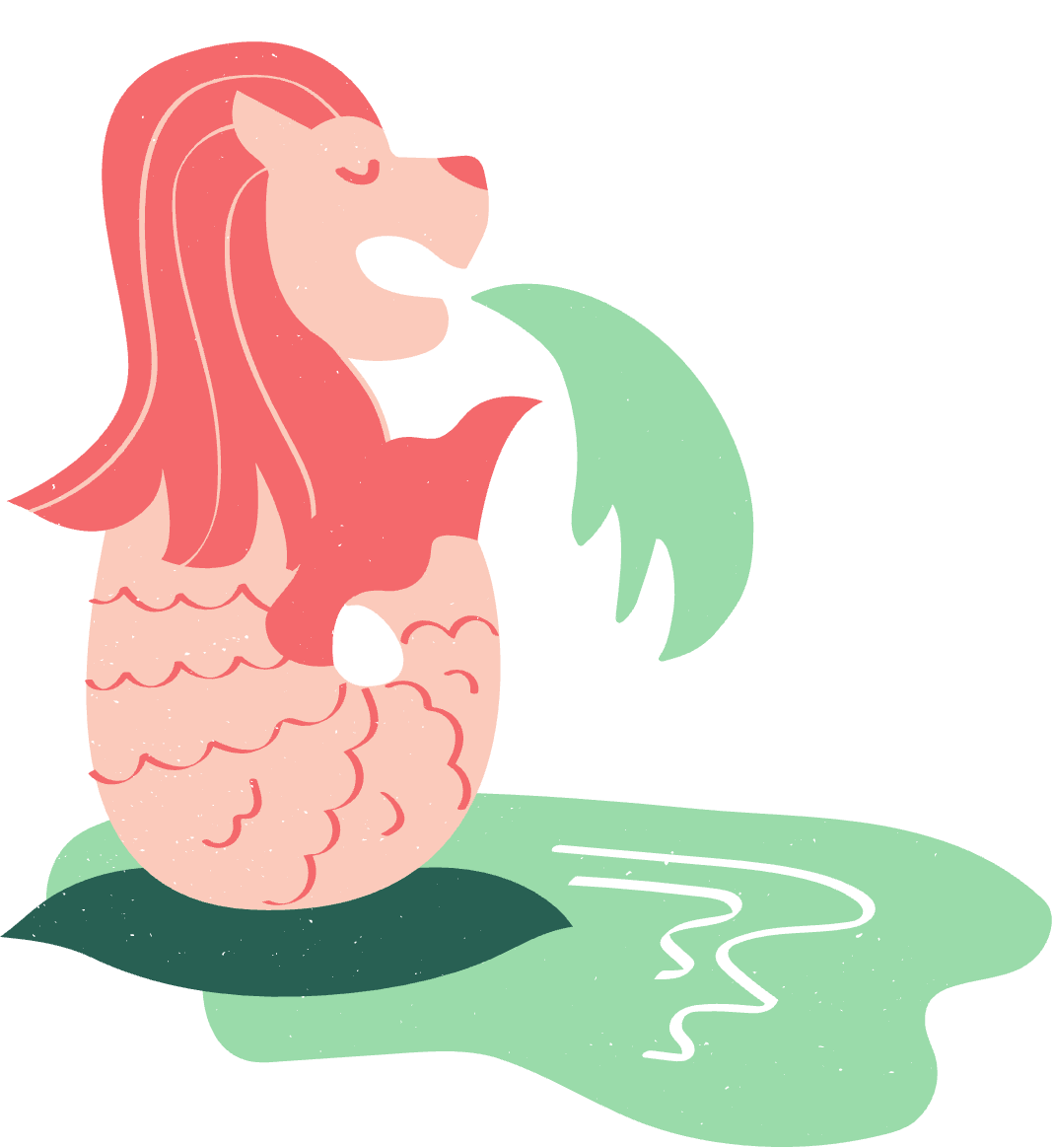 IT IS
Lorem ipsum dolor sit amet, consectetur adipiscing elit, sed do eiusmod tempor incididunt ut labore et dolore magna aliqua.
GUESS WHERE IT IS
ANSWER
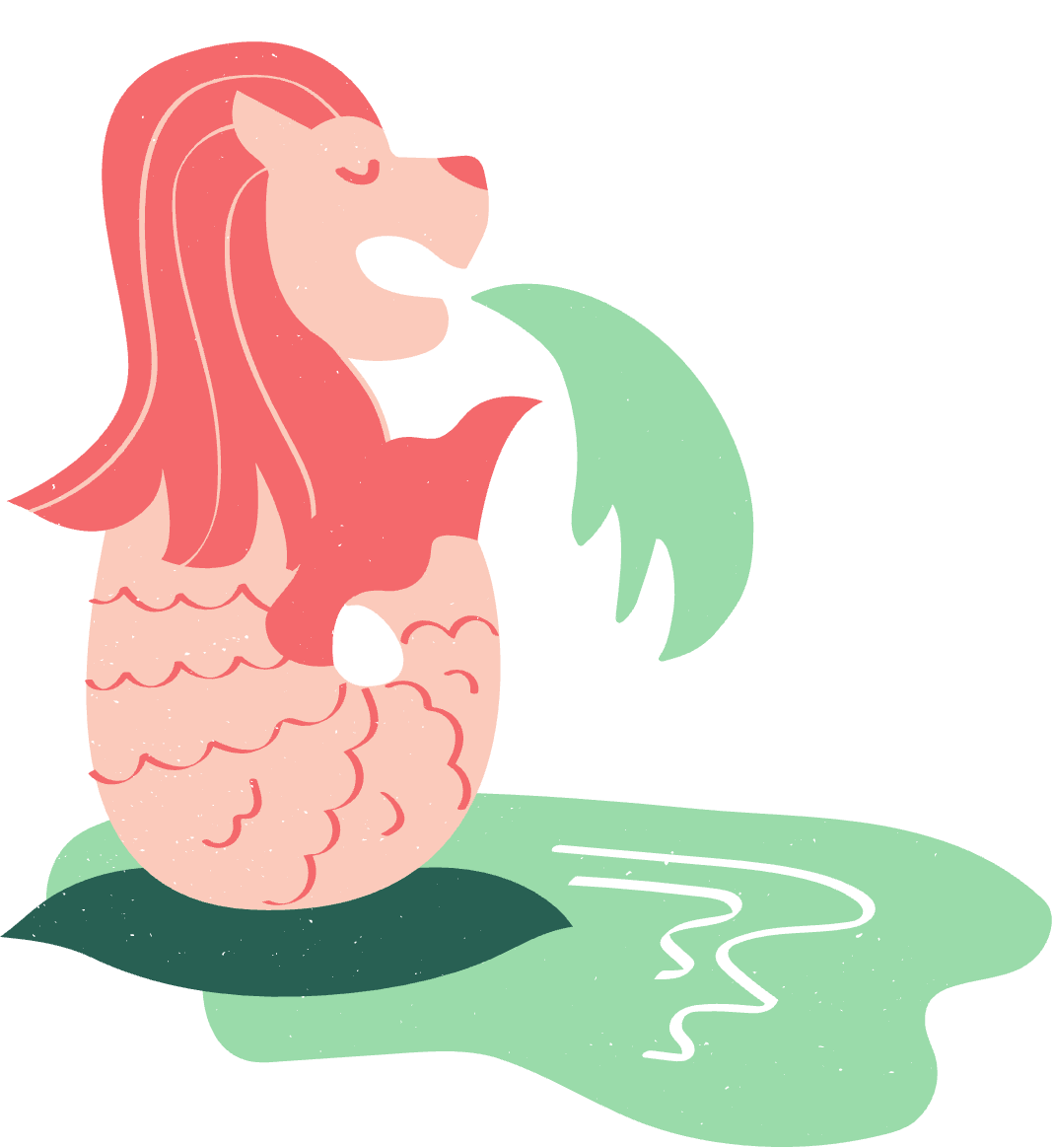 IT IS
SINGAPORE
Lorem ipsum dolor sit amet, consectetur adipiscing elit, sed do eiusmod tempor incididunt ut labore et dolore magna aliqua.
GUESS WHERE IT IS
IT IS
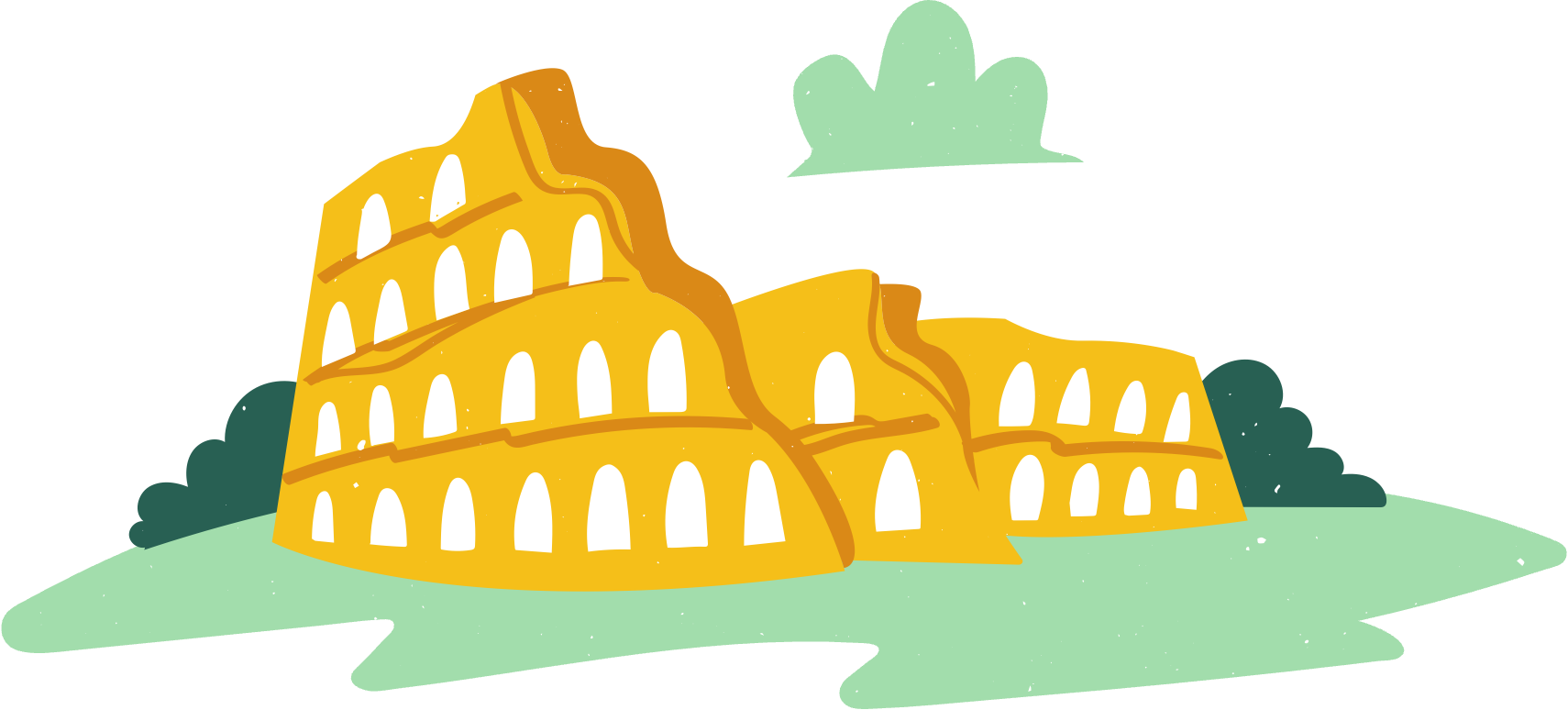 Lorem ipsum dolor sit amet, consectetur adipiscing elit, sed do eiusmod tempor incididunt ut labore et dolore magna aliqua.
GUESS WHERE IT IS
ANSWER
IT IS
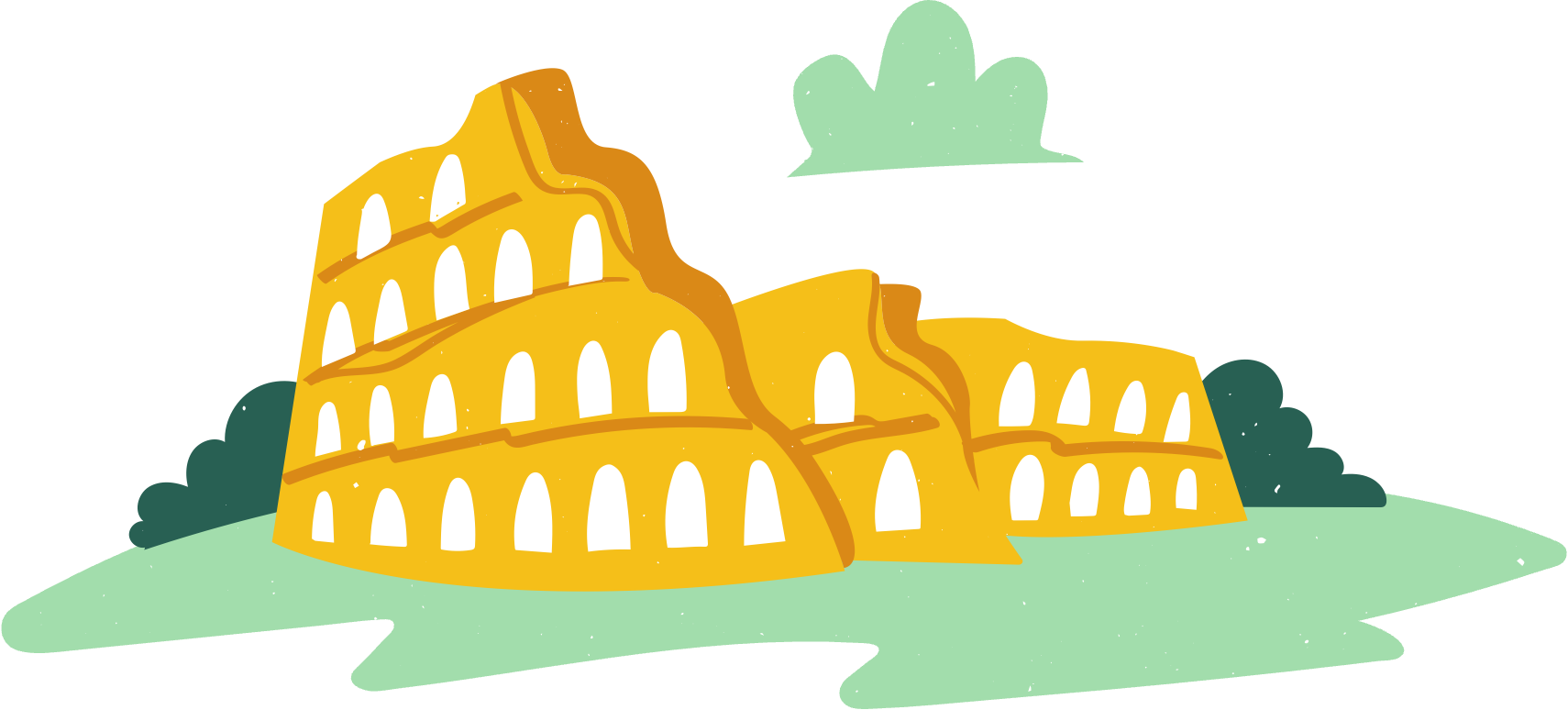 ITALY
Lorem ipsum dolor sit amet, consectetur adipiscing elit, sed do eiusmod tempor incididunt ut labore et dolore magna aliqua.
GUESS WHERE IT IS
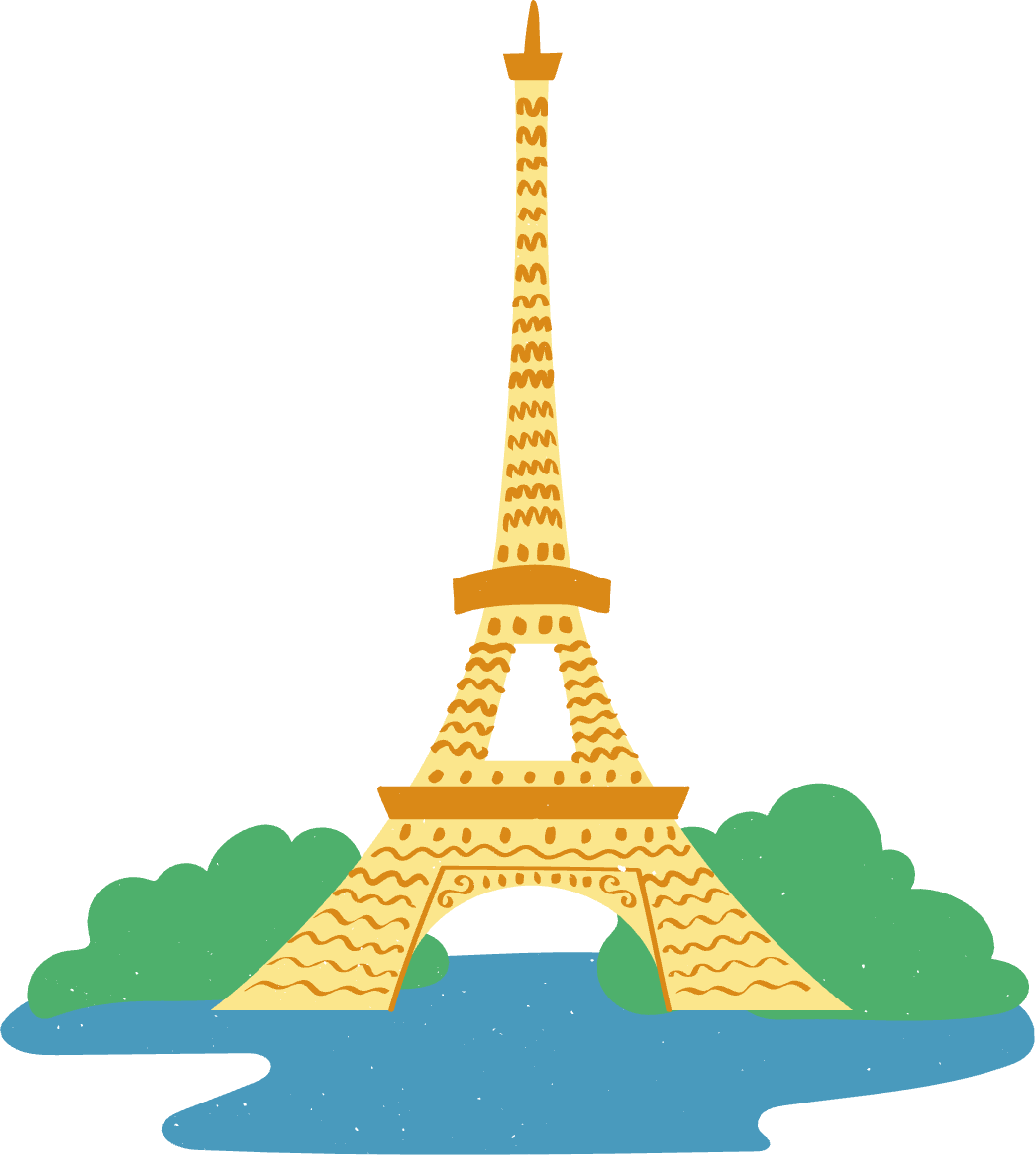 IT IS
Lorem ipsum dolor sit amet, consectetur adipiscing elit, sed do eiusmod tempor incididunt ut labore et dolore magna aliqua.
GUESS WHERE IT IS
ANSWER
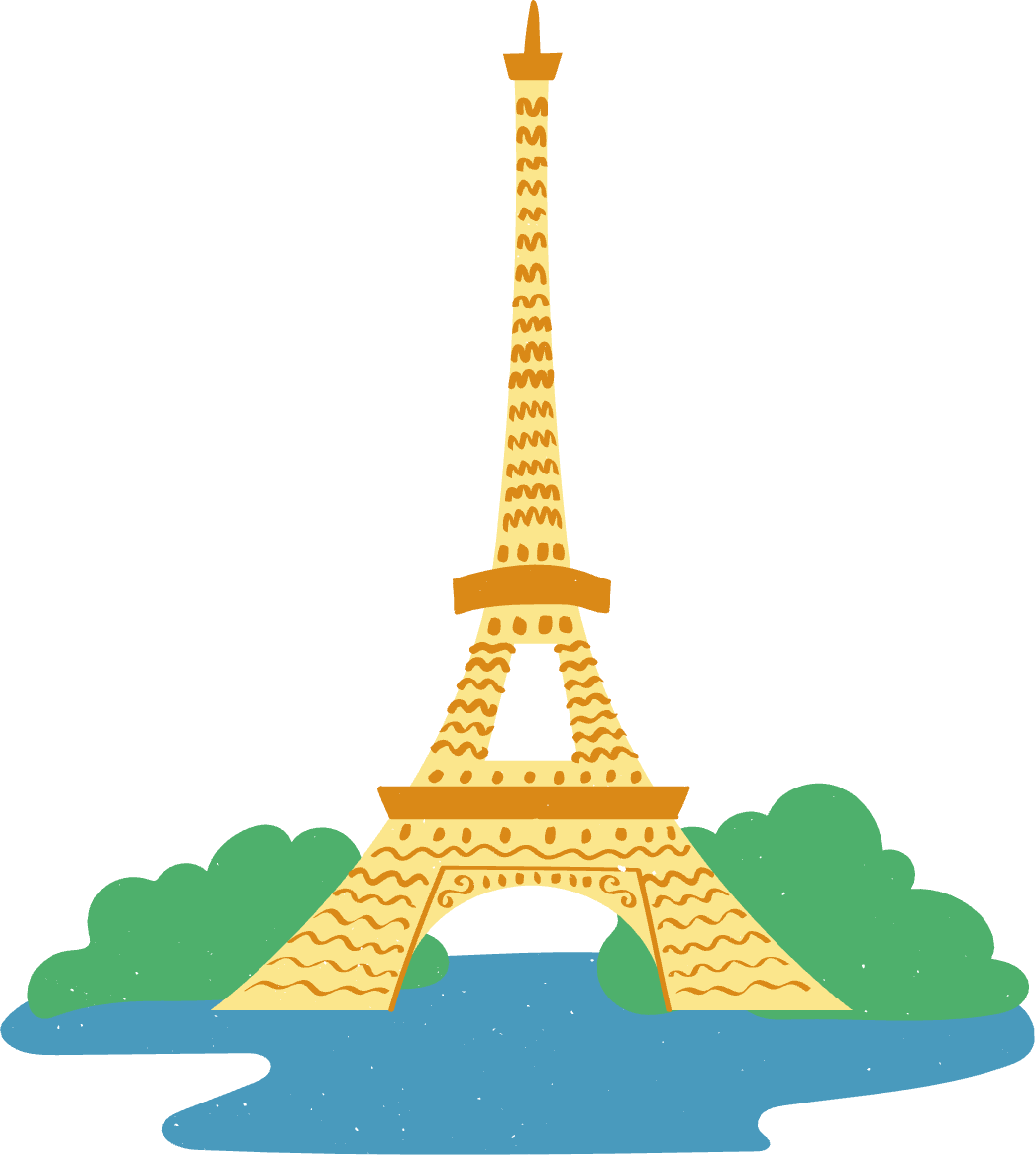 IT IS
FRANCE
Lorem ipsum dolor sit amet, consectetur adipiscing elit, sed do eiusmod tempor incididunt ut labore et dolore magna aliqua.
FLAGS OF COUNTRIES
Label the flags with the country names.
1.
2.
3.
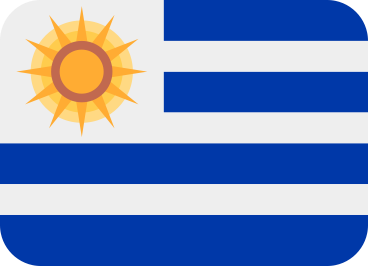 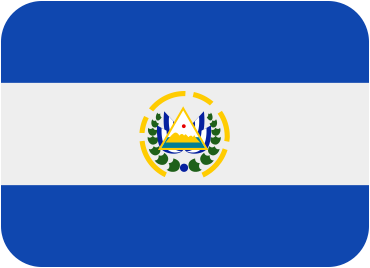 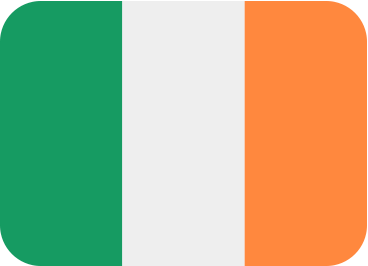 New Zealand
Ireland
Peru
Turkey
El Salvador
Uruguay
4.
5.
6.
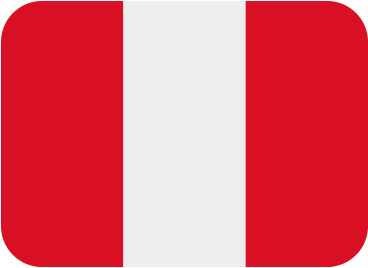 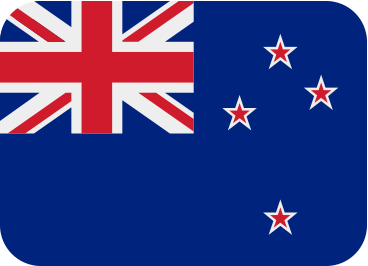 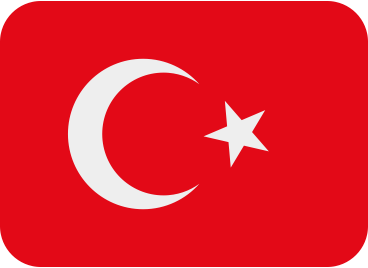 FLAGS OF COUNTRIES
ANSWER
Label the flags with the country names.
1.
2.
3.
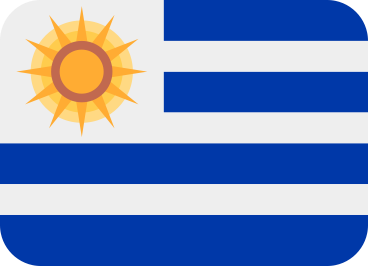 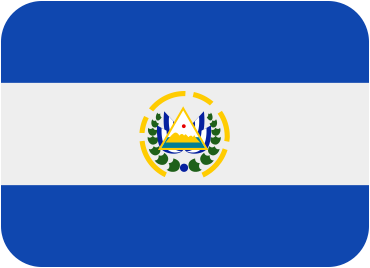 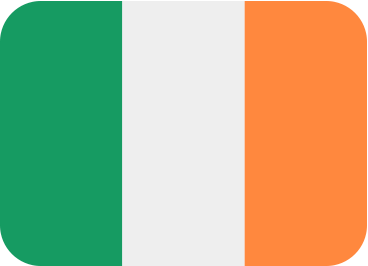 New Zealand
Ireland
Peru
Turkey
El Salvador
Uruguay
El Salvador
Ireland
Uruguay
4.
5.
6.
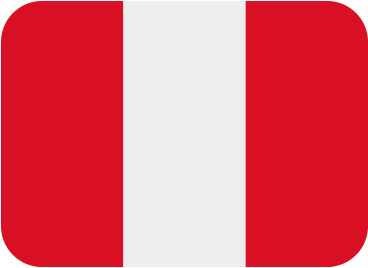 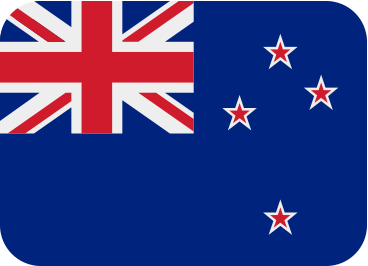 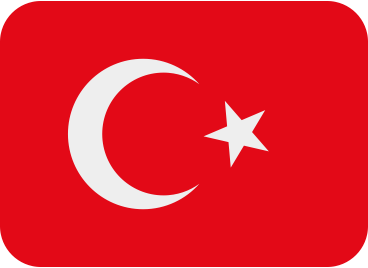 Peru
New Zealand
Turkey
THANK YOU!
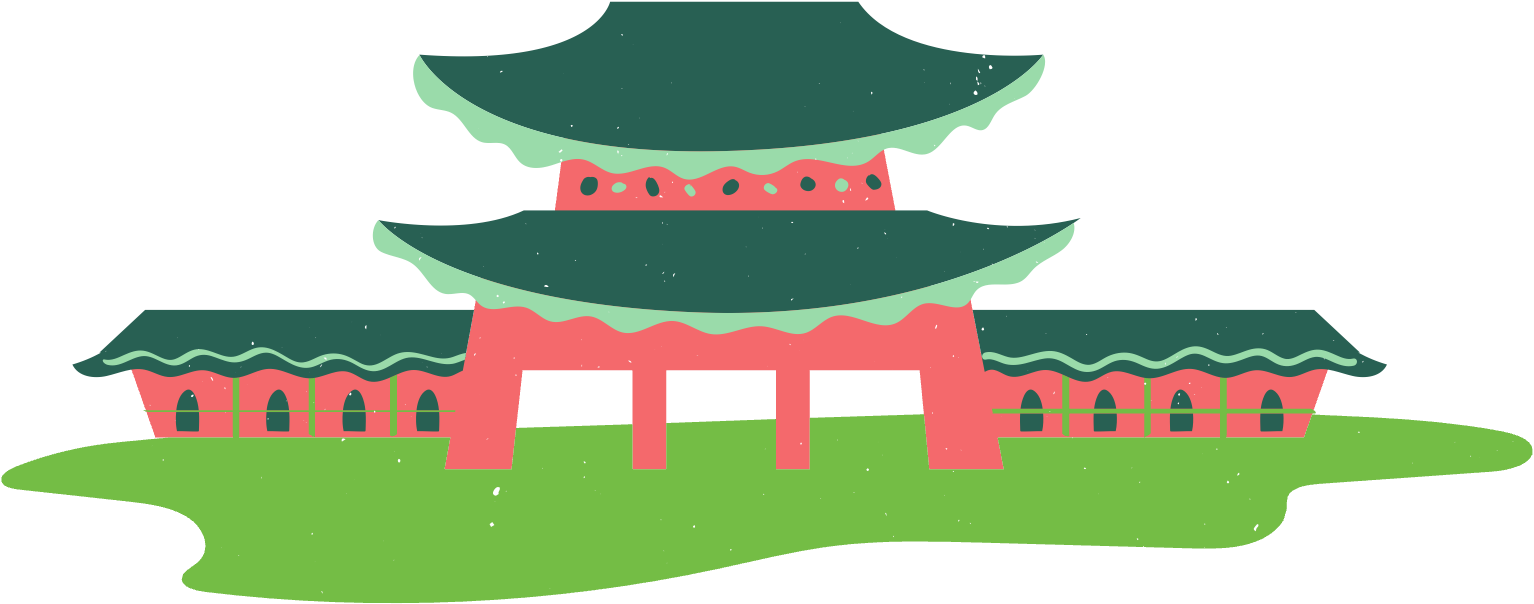 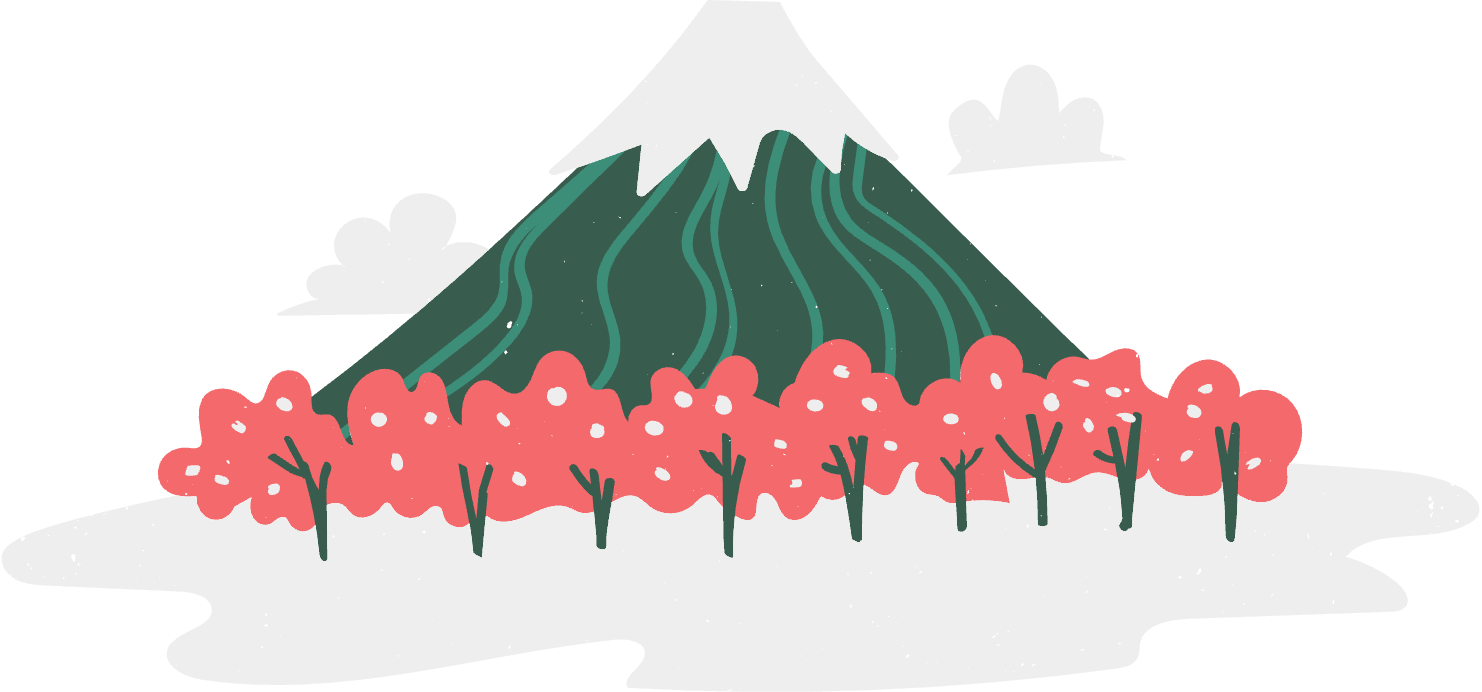 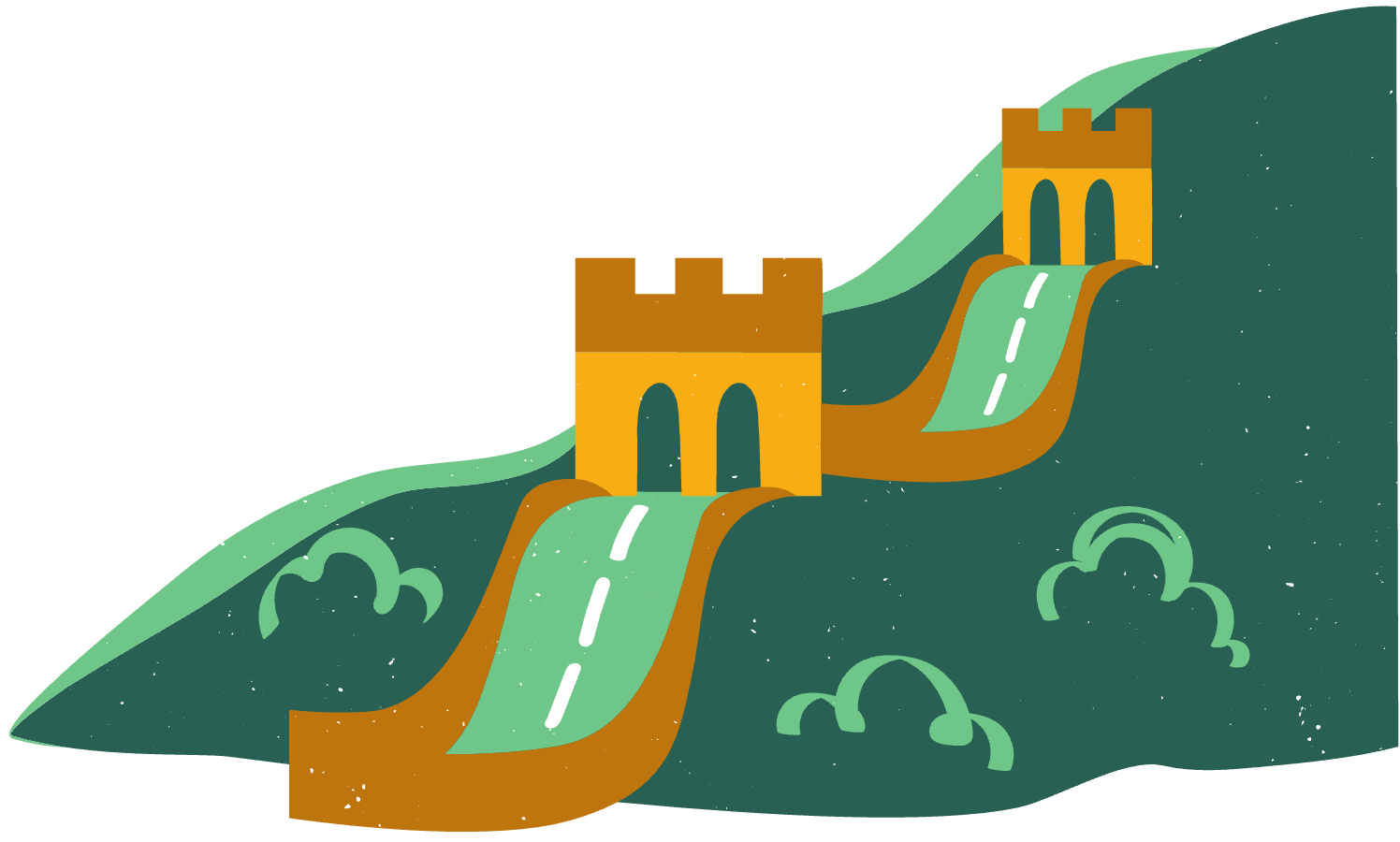 Lorem ipsum dolor sit amet consectetur.
RESOURCE
PAGE
Use these design resources
in your Canva Presentation.
This presentation template
uses the following free fonts:

Titles: Luckiest Guy
Headers: Montserrat
Body Copy: Montserrat

You can find these fonts
online too. Happy designing! 

Don't forget to delete this
page before presenting.
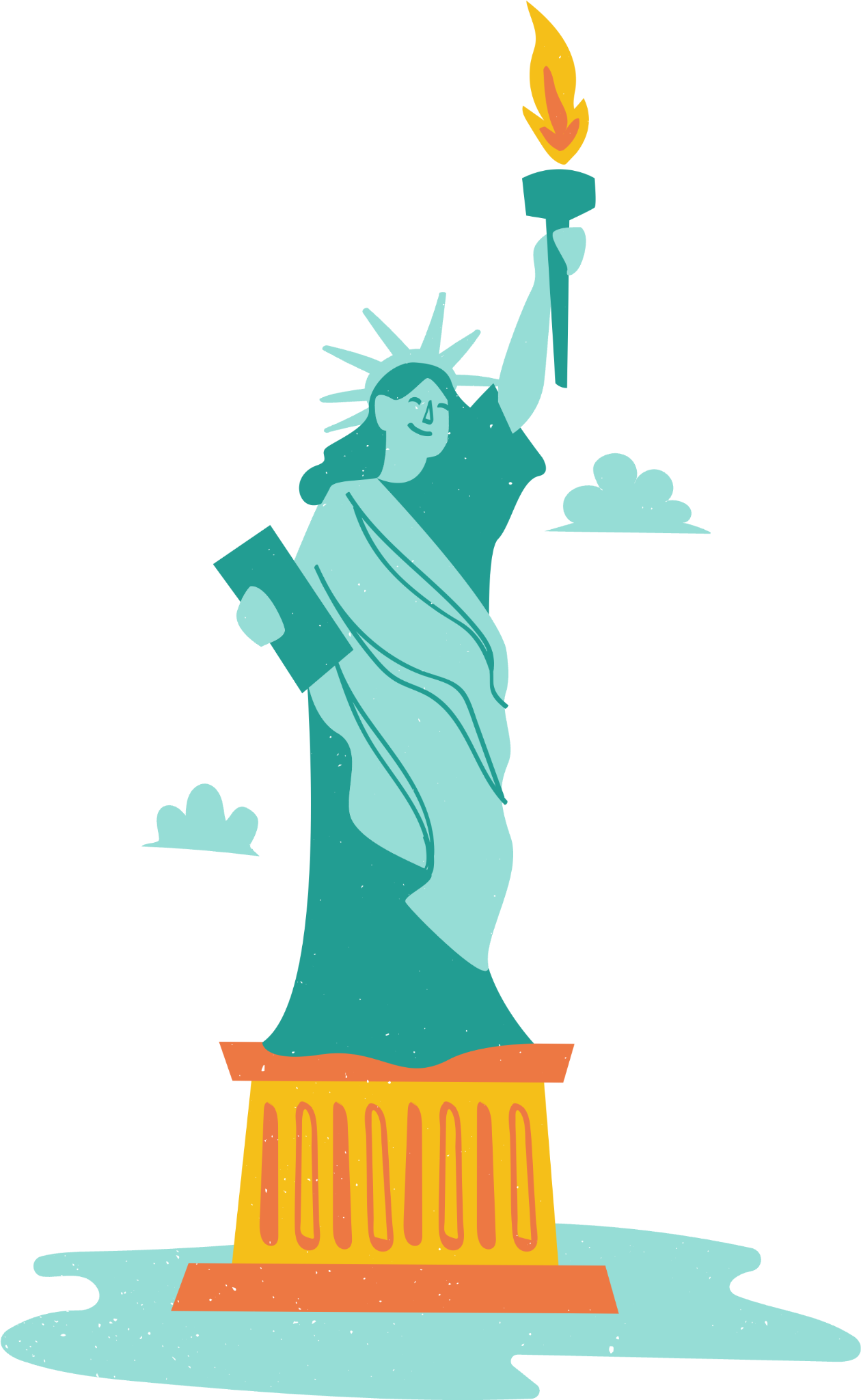 CREDITS
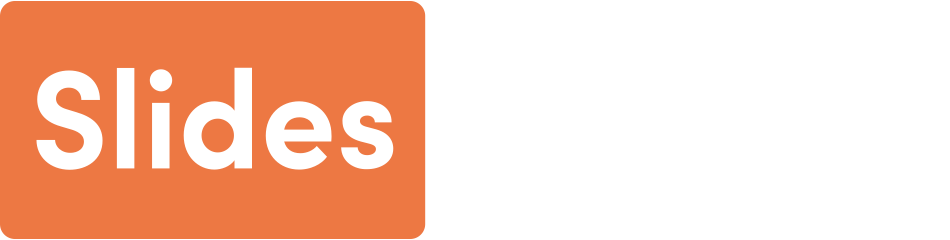 HAPPY DESIGNING!
This presentation template is free
for everyone to use thanks to the following:
SLIDES CARNIVAL
for the presentation template
PEXELS
for the photos